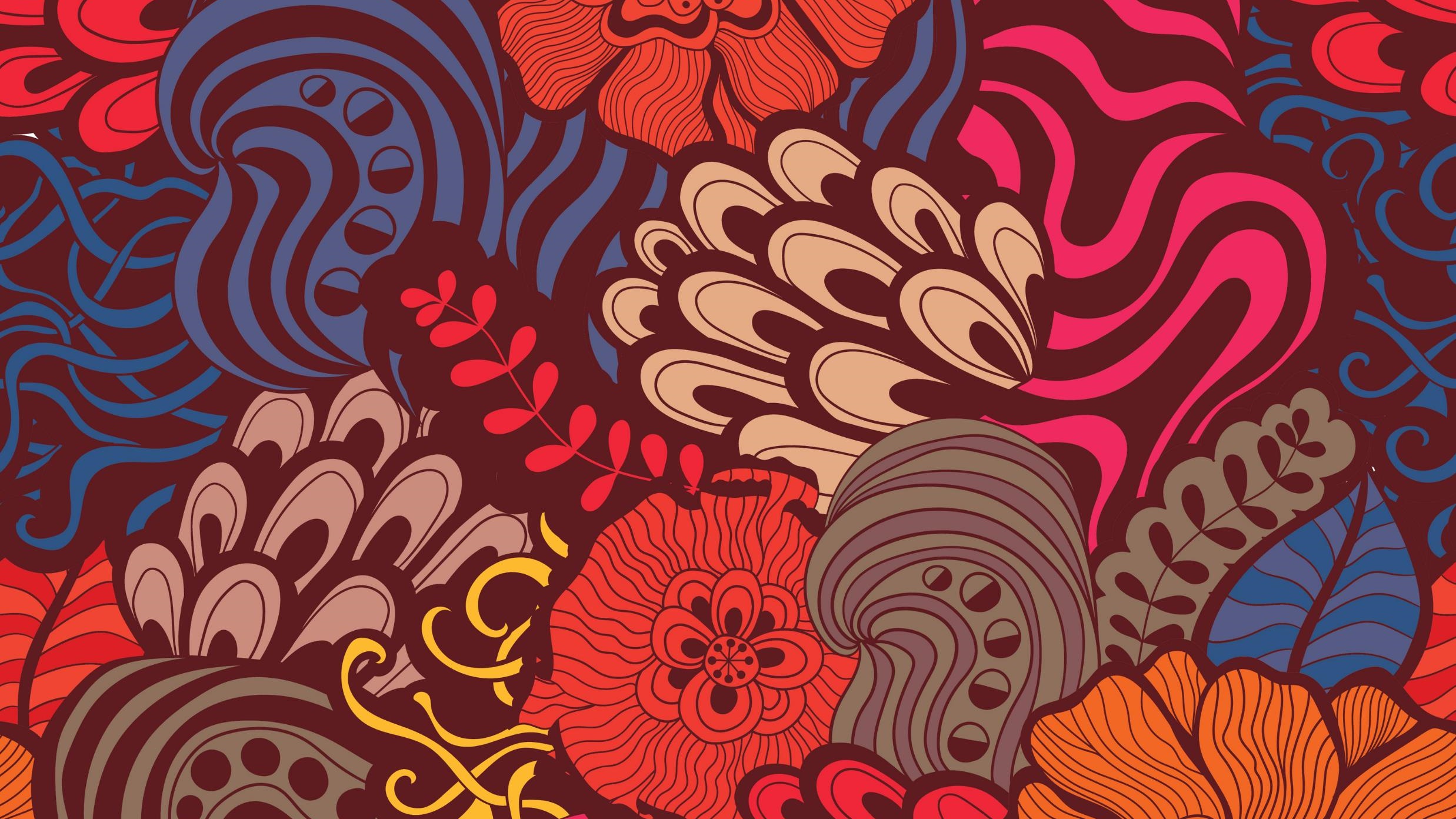 John Muir Award
Dumfries High School
The John Muir Award encourages people of all backgrounds to connect with, enjoy and care for wild places.

The Trust's John Muir Award is an environmental award scheme focused on wild places. It is inclusive, accessible and non-competitive, though should challenge each participant.
Award Criteria
To achieve a John Muir Award, each participant must:
Meet our four Challenges
Complete the required time commitment
Show enthusiasm and commitment towards their involvement
Have an awareness of John Muir
Understand what the John Muir Award is and why they are participating
The Four Challenges
Discover - Identify a wild place, or multiple places, on which to focus your John Muir Award activity.
Explore - Consider how to experience, enjoy and find out more about your wild place.
Conserve - Care for your wild place, take personal responsibility, make a difference and put something back.
Share - Let others know what you’ve done – your achievements, feelings, what you learned – celebrate!